MASKS & MIRRORS
A Look into Transference & Countertransference
Transference: The inarticulate speech of the heart

Hargaden & Sills. 2002
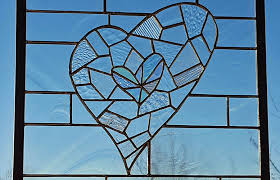 ‘Transference is just ‘life’ 
‘The transferential relationship is indistinguishable from any other relationship. It is part of how we co-create the relationship between others and ourselves.’ Hargaden and Sills (2002) 

We use our past ‘maps’ as ways to start being in relationship with someone else. We then work through the transference, and see the person behind the mask, if not, unhealthy processes can play out.
EXERCISE in pairs - Your experience of de coding transference
Maybe through a rupture and repair process, or some other way.

Discuss:
What happened
What you understood from it
How it impacted your work together
COUNTERTRANSFERENCE
In this process of experiencing, re-experiencing and meaning –making….

‘It is the responsibility of the therapist to acknowledge, recognise, and hear the drumbeat of her own inarticulate heart longings, in the service of understanding the communication from her patient.’ (Hargden & Sills 2002: 48)
By cultivating a freely-roused emotional sensibility, the analyst welcomes news from within himself that is reported through his own intuitions, feelings, passing images, phantasies….
in order to find the [client] patient we must look for him within ourselves.’ 
Bollas 1987: 202
Types of Transference and Countertransference: 

As I talk through these different transferences I invite you to imagine what your countertransference might be when meeting this type of transference – or to recall what it has been. 

What got or might get invited in you as clients play out repetitions and use old templates?
Introjective Transference i.e. a process of looking for something to fill a void or make good a deficit in the Child ego state. Very early developmentally. In this type of transference the client seeks to fulfil the very earliest developmental needs (in C0) via entering into a symbiosis with the therapist. When a child has had inadequate caretaking they are left with an underdeveloped sense of self and look to the other to fill the emptiness they feel. They may fill this void with something else – drugs, alcohol, food, exercise, work etc, which then becomes ‘the other’.
Mirror Transference
Here the client needs to be the most important thing to the therapist, and simply needs the therapist to listen and be interested as they talk, often at great length. 

The therapist’s perspective, thoughts, interventions etc are irrelevant and can be rupturing. The client simply wants the therapist’s undivided attention – to mirror back to them a sense of being important and prized.
Idealising Transference
When there is a very early rupture in the child’s sense of security and sense of being loved, there is an unconscious need to be held by the strength and safe harbour of a ‘perfect’ other. 

The client nourishes herself through her identification with the perfect therapist, in their ‘loved up’ bubble.
Twinship Transference
Arises from the child’s deep longing to be aligned with their caregiver, to feel a sense of essential same-ness and togetherness. 

Clients may be very interested in the therapist’s choices of clothing, shoes, books, decor etc and go on to copy.
Transformational Transference i.e. a process in which something not acknowledged or repressed is transferred to the other. Otherwise known as projective identification. 
Babies need containment by mother or caregiver, in a whole range of ways – physical, emotional, psychological, spiritual, social etc. When this need is not met, the ensuing intolerable feelings are split off and remain unprocessed. In therapy this manifests as the Child transferring the intolerable, unconscious feelings into the therapist. In this transference the therapist is required to transform the experience by making it containable and meaningful. In other words she must hold it and model a way of managing it that is different to the client’s experience, and then to gradually give it back to the client in ‘digestible’ pieces.  
(H & S 2002: 60)
EXERCISE: In groups of 5 discuss your countertransference experiences with the different transferences. 
 
Share your experiences of meeting this type of transference
What did it invoke in you – i.e. your countertransference?
How did you work with it?
What might be the caution and care and attention needed in working with this particular type of transference?
Any questions to bring back into the group